Презентация к уроку 
«Преобразование буквенного
 выражения на основе законов
арифметических действий»
Математический марафон
Справка:«Марафон-это спортивный бег на 
расстояние 42 км 195 м. 
Вы знаете, почему именно это расстояние 
берется для марафона? В исторической
летописи говорится, что воин из д.
 Марафон бежал до г. Афины с вестью 
о победе над персами в V веке до нашей эры. 
Эта дистанция была равна 42 км 195 м.»
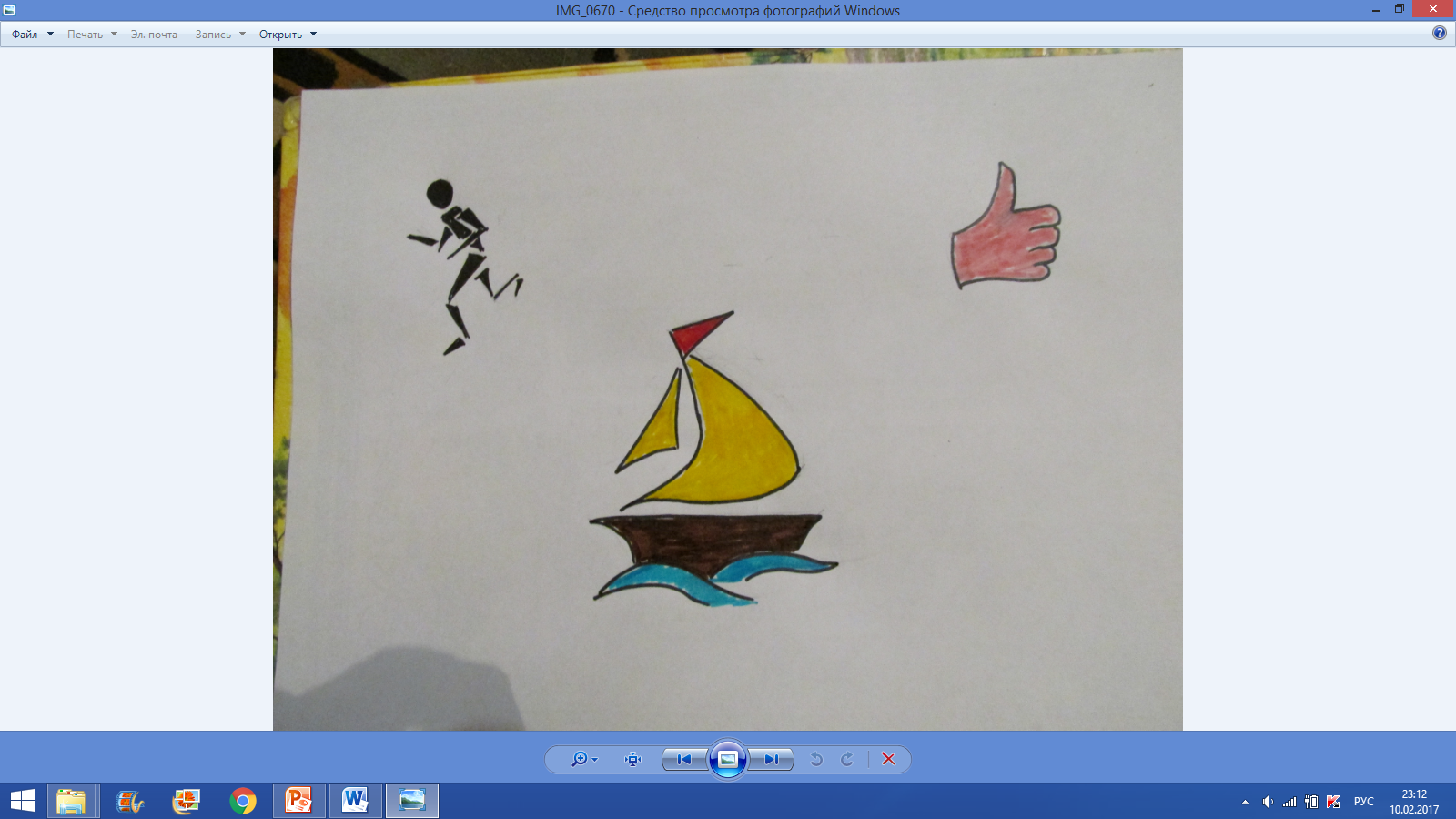 Этапы марафона
Разминка
Тренировка
Теоретическая 
подготовка
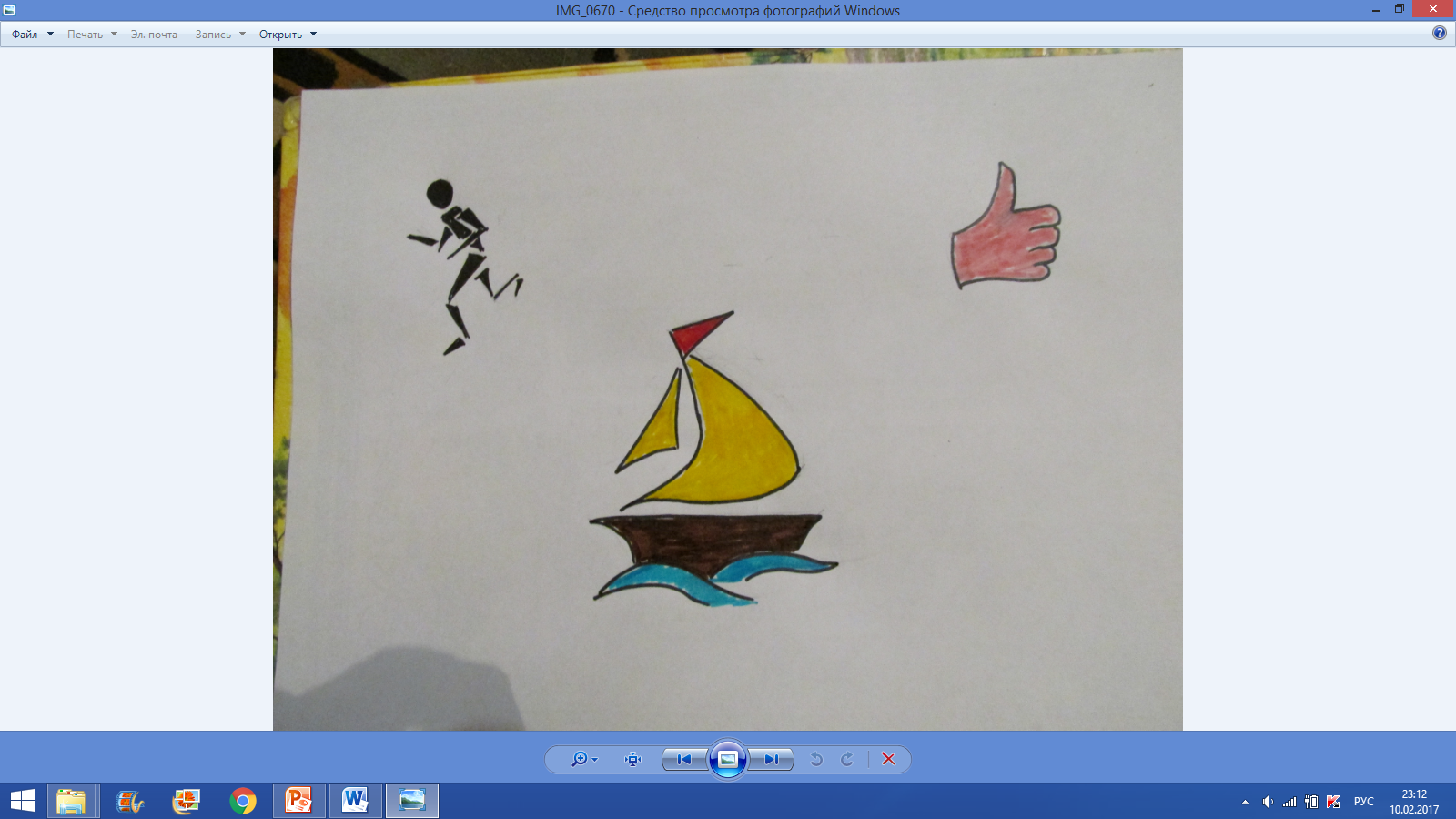 Подведение
 итогов
Математический
марафон
Какая запись является буквенным выражением?
 а)(100-28)-к
 б)45:9+18
 в)х+15=30   
 г)2у-7>5
Верный ответ!
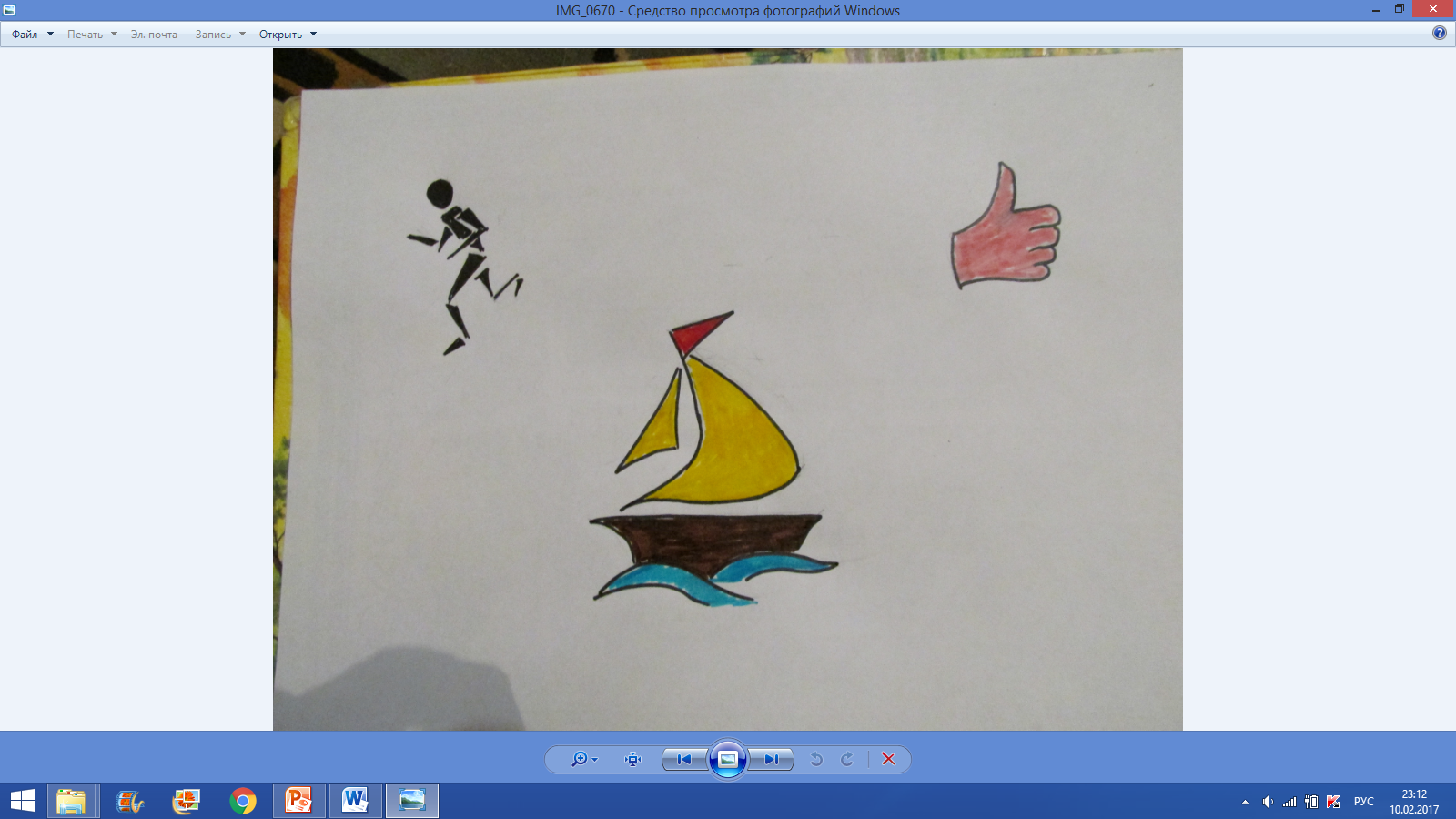 Подумай !
Какая записать распределительный закон умножения относительно сложения
 а)а+в=в+а            в) (а+в)·с=а·с+в·с
б)а·в=в·а               г)(а-в)·с=а·с-в·с
Верный ответ!
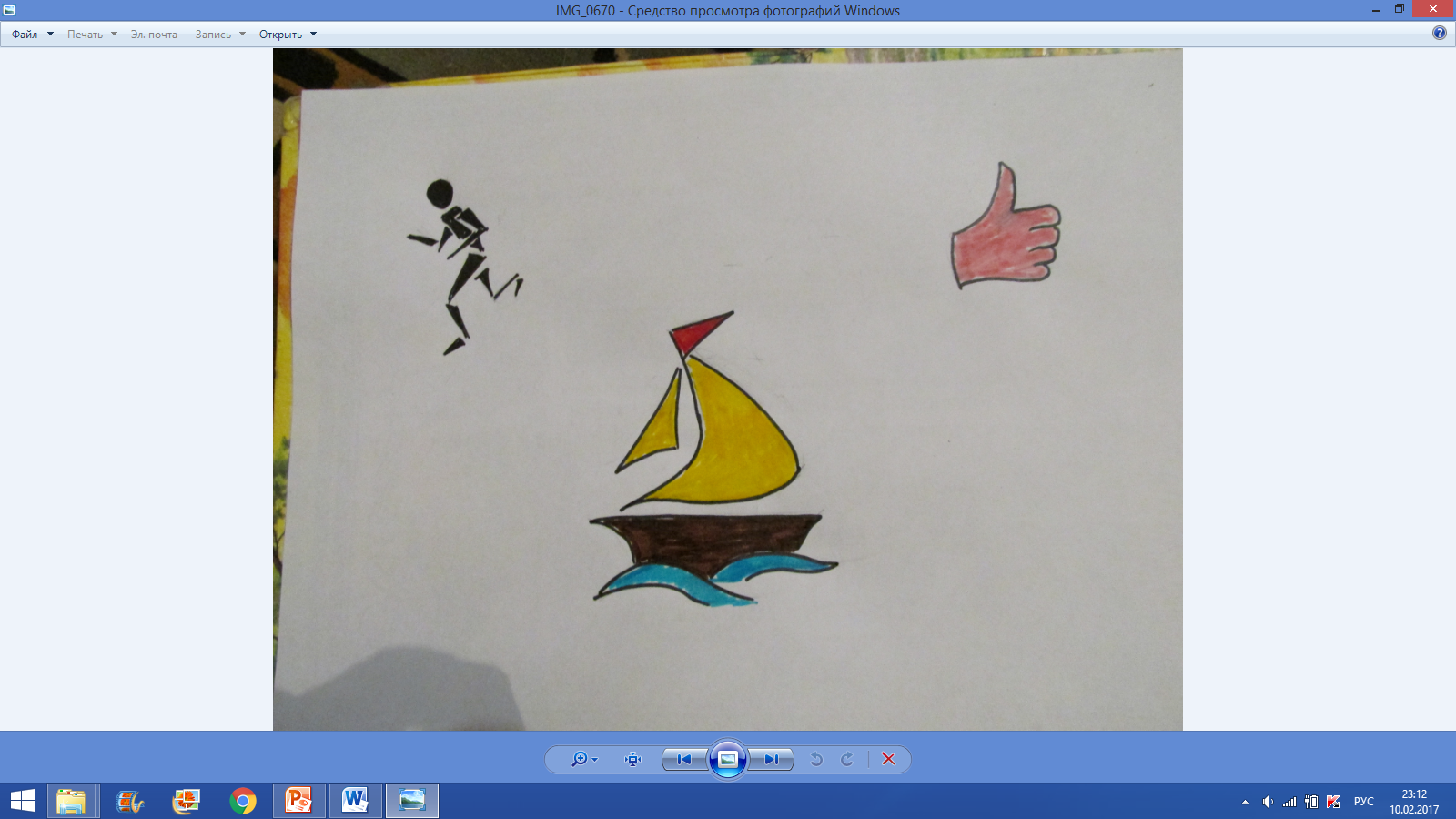 Подумай !
Подберите название к закону
(ав)с=а(вс)
а)сочетательный
б)переместительный
 в)распределительный   
 г)заменяющий
Верный ответ!
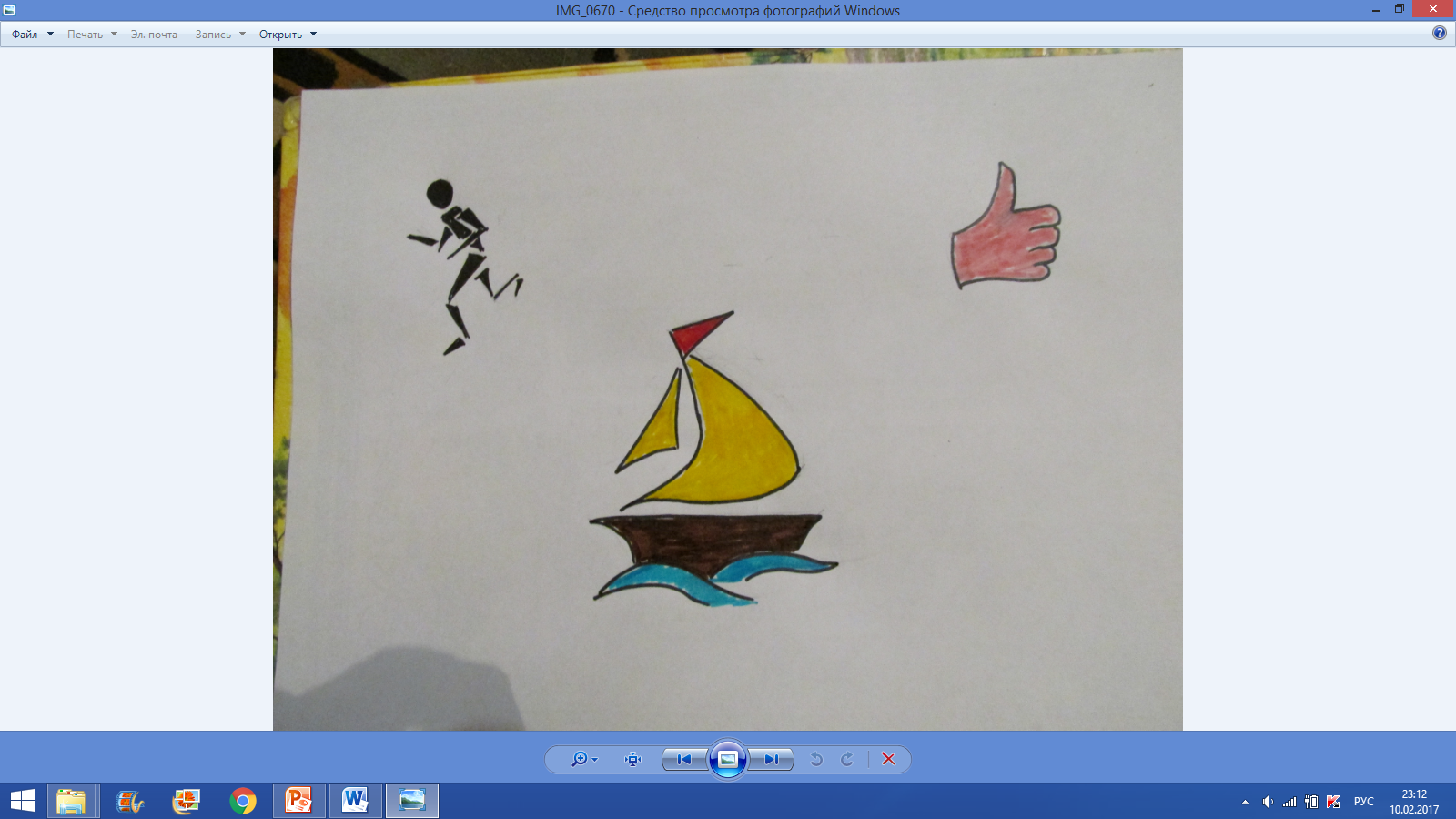 Подумай !
Найти неверное равенство?
 а)с·1=с
 б)0:1=0
 в)1·1=1  
 г)1-0=0
Верный ответ!
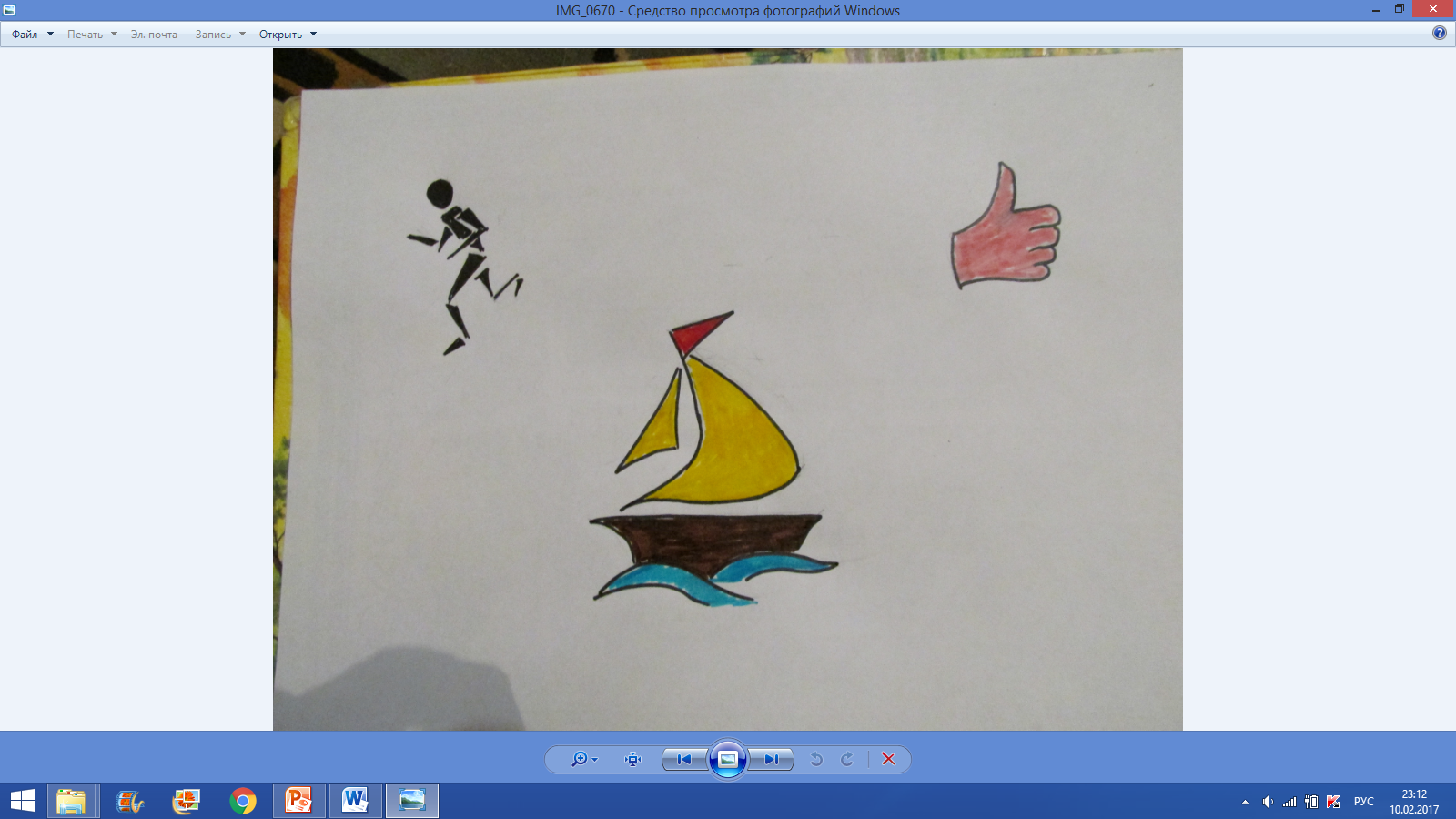 Подумай !
Тема урока: 
«Преобразование буквенного
 выражения на основе законов
арифметических действий»
Задача на движение
Катер, имеющий собственную скорость 15 км/ч, проплыл 2 часа по течению реки. Какое расстояние проплыл катер, если скорость течения реки  х км/ч?
Составить выражение по условию задачи.
Вычислить при х=3км̸ч.
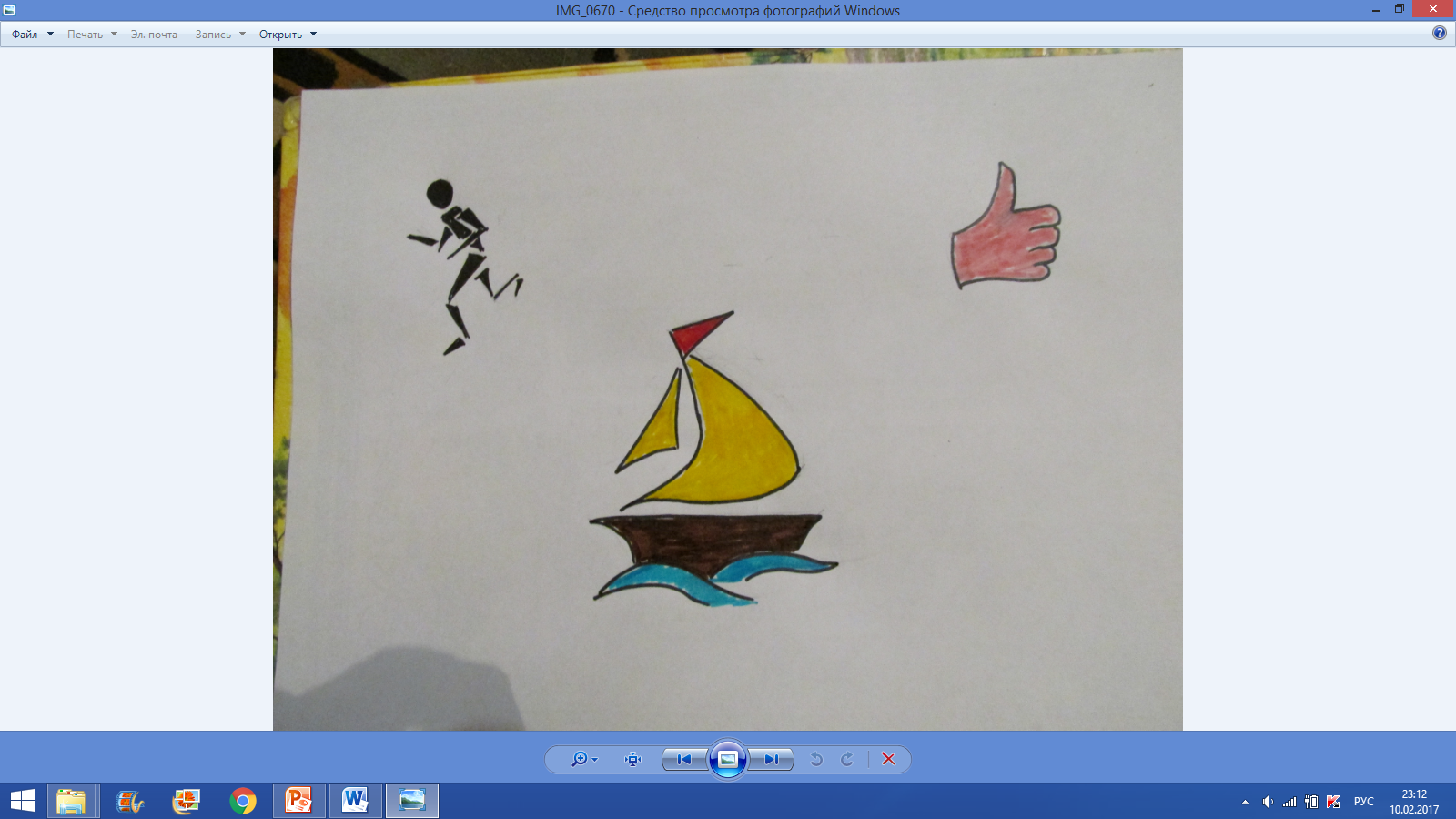 Преобразовать выражение, используя законы математических действий:

а)2∙(6∙х)=2∙6∙х=12х
б)22+а+17=22+17+х=39+х
в)22+а-17=22-17+а=5+а

г)15∙х+12∙х   возникает затруднение
Практическая работа
Группа 1
Найти значение выражения 15∙х+12∙х , используя  распредели-тельный закон  умножения . 
Для этого:
1.Найти общий множитель и вынести его за скобки.
2.Сложить числа в скобках.
3.Сделать вывод для других буквенных выражений.
Группа 2
Найти значение выражения 15∙х+12∙х, используя  определение произведения двух чисел. . Для этого:
1.Представить каждое произведение в виде суммы.
2.Заменить сумму произведением.
3.Сделать вывод для других буквенных выражений.
Правило сложения (вычитания)подобных слагаемых
1.Выявить компоненты выражения  с одинаковой буквенной частью.
2.Выполнить действия с числами.
3.Домножить на буквенную часть.
2х+3х= 5х
3а-2а+22а=23а
33р-24р-2=9р-2
х+х+х+х=4х
х+2х+7а+8а =3х+15а
Домашнее задание:
    №117,107
(Стр.61 печатная тетрадь№1)
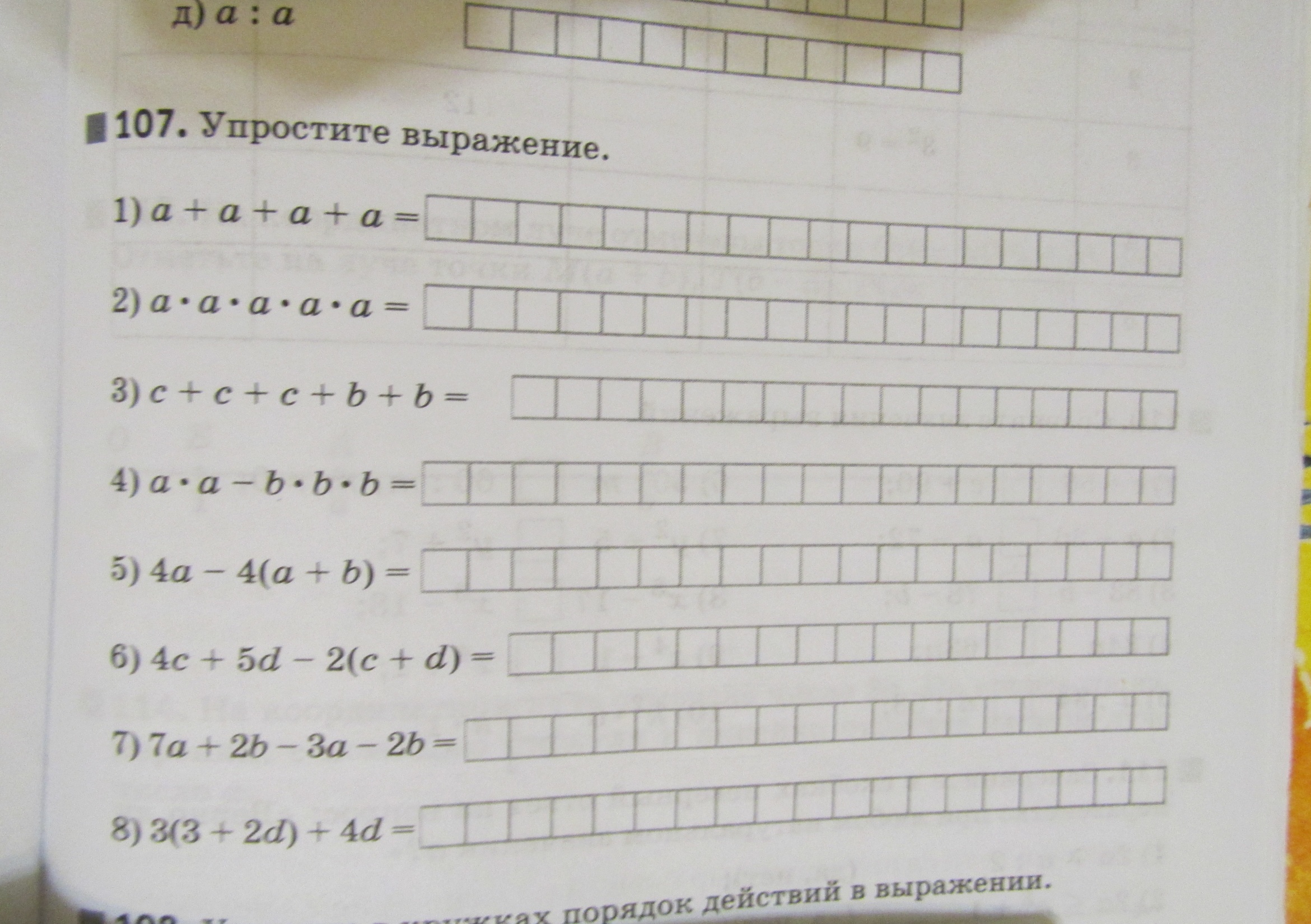 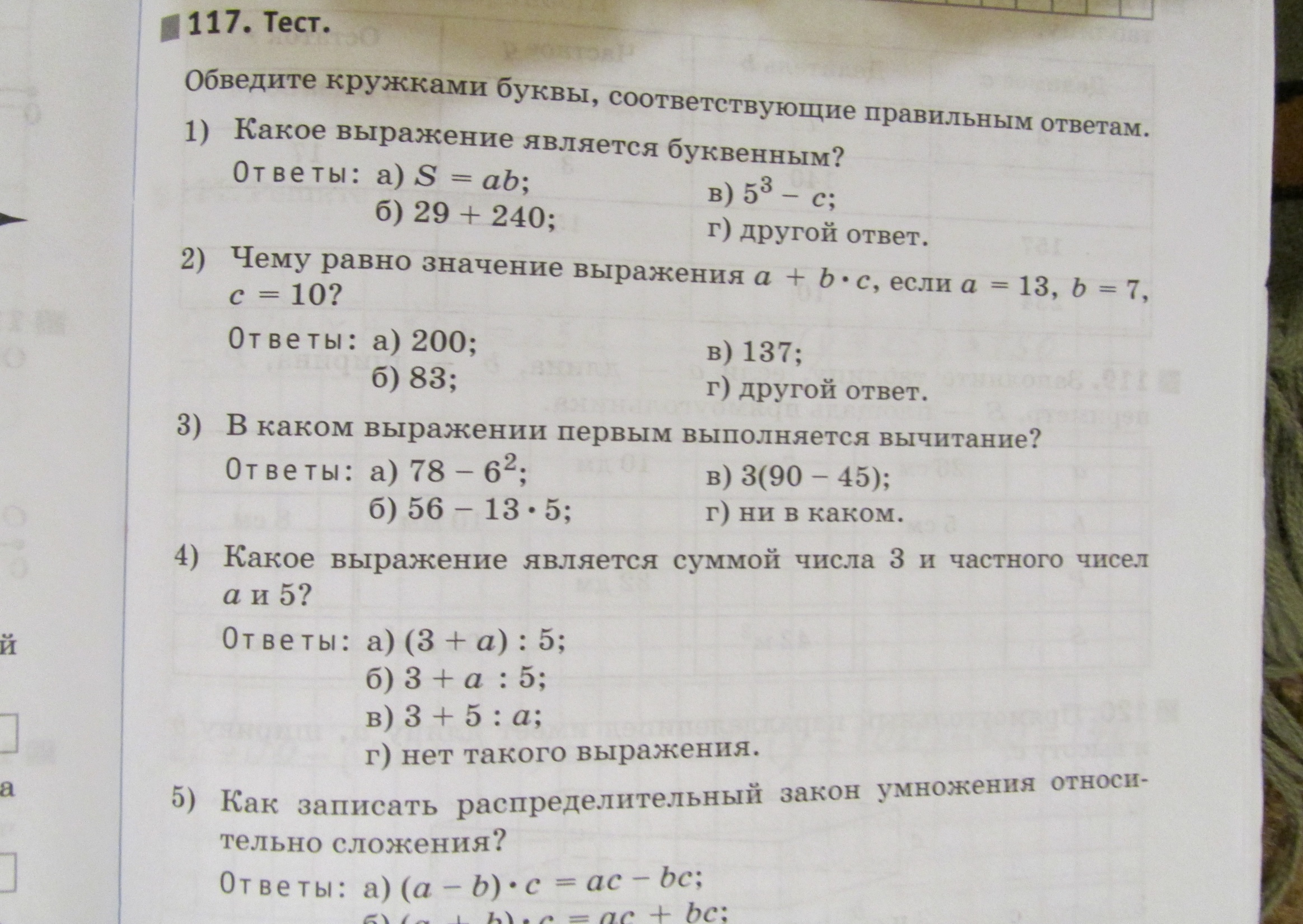 Итог :
сегодня я узнал… 
было интересно… 
было трудно… 
я выполнял задания… 
теперь я могу… 
 я приобрел… 
я научился… 
у меня получилось … 
я смог… 
я попробую… 
мне захотелось…
СПАСИБО ЗА УРОК!